Searchable Encryption with Optimal Locality:Achieving Sublogarithmic Read Efficiency
Ioannis Demertzis
Charalampos Papamanthou
Dimitris Papadopoulos
University of Maryland
University of Maryland
Hong Kong UST
dipapado@cse.ust.hk
cpap@umd.edu
yannis@umd.edu
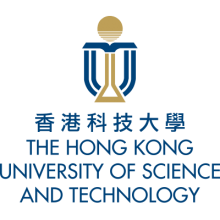 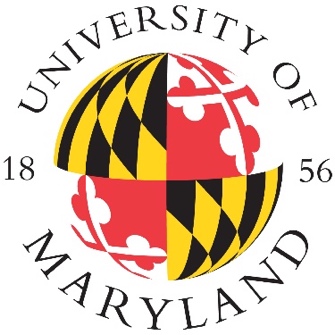 What is Searchable Encryption (SE)?
Untrusted
Cloud
?
Client
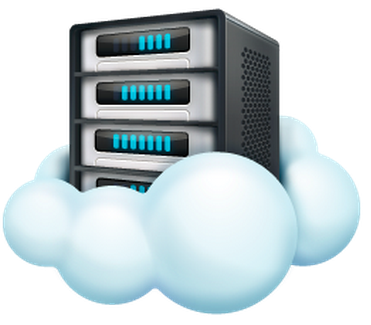 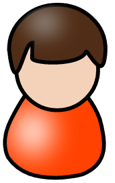 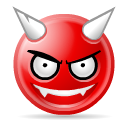 Search pattern: whether a search query is repeated
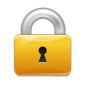 +
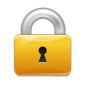 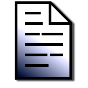 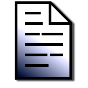 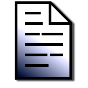 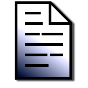 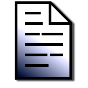 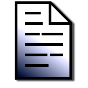 search query:
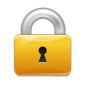 keyword
Setup leakage: total leakage prior to query execution 
e.g. size of each encrypted file, size of encrypted index
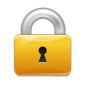 Access pattern: encrypted document ids and files that satisfy the search query
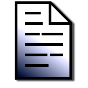 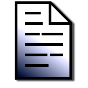 Security (informal): The adversary does not learn anything beyond the above leakages!
2
Searchable Encryption – Locality and Read Efficiency
Locality is an important efficiency dimension ([CJS+14],[DP17],…
Scalable SE requires low locality and read efficiency
Locality: #non-continuous reads for each query
Read Efficiency: #memory locations per result item
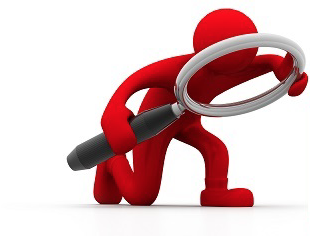 & read efficiency = 1
locality = 3
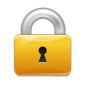 search query:
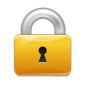 keyword
X
X
X
X
X
X
X
: false positives
locality = 1
& read efficiency = O(N)
3
*under some assumptions for the SE scheme
Previous Works & Our Result
“Cash and Tessaro Eurocrypt 2014”
Locality (L): O(1) and Read Efficiency (R): O(1) requires   Space (S): ω(Ν)
*
Schemes with limitation on the maximum keyword-list size
General Schemes
[ANS+16] – NlogN scheme
L: O(1), R: O(1), S: O(NlogN)
[ANS+16] – TwoChoiceAlloc *
L: O(1), R: O(loglogN), S: O(N)
~
[DP17] – ReadOpt
L: O(N1/s), R: O(1), S: O(sN)
* keyword lists in the dataset have size less than N1-1/loglogN .
[ASS18]**
L: O(1), R: O(ω(1)*ε-1(n) + logloglogN) for n = N1-ε(N), S: O(N)
[ANS+16] – OneChoiceAlloc
L: O(1), R: O(logN), S: O(N)
~
** keyword lists in the dataset have size less than N/log3N
Our Approach 
 L: O(1), R: O(logγN), S: O(N), for γ>2/3
4
Searchable Encryption – Naïve Approach 1
k1=
k3=
k2=
<=3
<=4
locality = 1 & read efficiency = 1 & optimal space
5
Searchable Encryption – Naïve Approach 2
k1=
k3=
k2=
?
6
[ANS+16]– OneChoiceAllocation
~
O(N) space, O(1) locality and O(logN) read efficiency
k1=
k3=
k2=
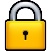 k1
…
3 logN loglogN
M = N / logN loglogN
7
[ANS+16]– TwoChoiceAllocation
~
O(N) space, O(1) locality and O(loglogN) read efficiency
k1=
k3=
k2=
** Assuming all the keyword lists in the dataset have size less than N1-1/loglogN **
…
c loglogN log2loglogN
M = N / loglogN log2loglogN
7
[ANS+16]– TwoChoiceAllocation
~
O(N) space, O(1) locality and O(loglogN) read efficiency
k3=
k2=
k1=
** Assuming all the keyword lists in the dataset have size less than N1-1/loglogN **
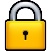 k3
…
c loglogN log2loglogN
M = N / loglogN log2loglogN
7
Our Approach
O(N) space, O(1) locality and O(logγN), for γ>2/3
Read Efficiency
[ANS+16]-OneChoiceAlloc
~
Ο(logΝ)
[ANS+16]
TwoChoiceAlloc
~
O(loglogN)
N1-1/loglogN
N
Keyword-list size
8
Our Approach
O(N) space, O(1) locality and O(logγN), for γ>2/3
Read Efficiency
[ANS+16]-OneChoiceAlloc
~
Ο(logΝ)
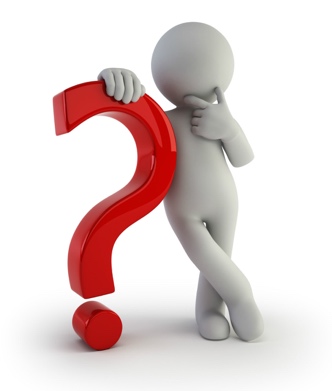 [ANS+16]
TwoChoiceAlloc
~
O(loglogN)
N1-1/loglogN
N
Keyword-list size
8
Our Approach
O(N) space, O(1) locality and O(logγN), for γ>2/3
Read Efficiency
[ANS+16]-OneChoiceAlloc
~
Ο(logΝ)
Ο(logγΝ)
[ANS+16]
TwoChoiceAlloc
~
O(loglogN)
1-γ
N1-1/loglogN
N1-1/log     N
N
Keyword-list size
8
Our Approach
O(N) space, O(1) locality and O(logγN), for γ>2/3
Read Efficiency
[ANS+16]-OneChoiceAlloc
~
Ο(logΝ)
Small
Huge
Ο(logγΝ)
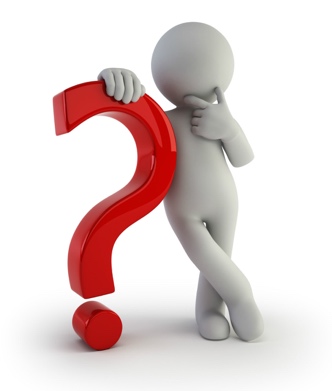 Sequential
Scan
[ANS+16]
TwoChoiceAlloc
~
O(loglogN)
1-γ
γ
N1-1/loglogN
N1-1/log     N
N/log N
N
Keyword-list size
8
Our Approach
O(N) space, O(1) locality and O(logγN), for γ>2/3
Read Efficiency
Focus of this talk!
[ANS+16]-OneChoiceAlloc
~
Ο(logΝ)
Large
Small
Huge
Medium
Ο(logγΝ)
Multi-level
keyword-size compression
Sequential
Scan
[ANS+16]
TwoChoiceAlloc
~
O(loglogN)
1-γ
2
γ
N1-1/loglogN
N1-1/log     N
N/log N
N/log N
N
Keyword-list size
8
Starting Point: Offline Two Choice Allocation (OTA) – [SEK03]
OfflineTwoChoiceAlloc for m balls and n bins:
MaxFlow(		 										)
…
n bins
9
Starting Point: Offline Two Choice Allocation (OTA) – [SEK03]
OfflineTwoChoiceAlloc for m balls and n bins:
Key IDEA: One OTA per size and then Merge!!
with probability at least 1 – O(1/n)
…
Max load <=   m/n  + 1
Γ
L
n bins
10
Our Approach: OTA per size + Merge
ks: #keyword lists with size s
bs=M/s (#superbuckets)
…
…
A4s
Overflow Probability = O(1/bs)
…
A2s
See Lemma 4 in our paper
Σs(		    ) =
O(N/M + logγΝ)
…
As
M = Ν/logγΝ
=         Ο(logγΝ)
M
ks/bs  + 1
L
Γ
…
?
11
Our Approach: New analysis for OTA
Our Approach: Accessing keyword lists
**Novel analysis for OTA** The probability that more than O(log2N) lists of size s overflow is negligible! – see Lemma 5 in our paper
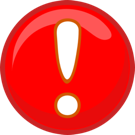 …
…
…
…
A4s
B4s
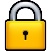 k3
…
…
A2s
B2s
…
…
As
Bs
M
Stashes
…
Ο(logγΝ)
12
Our Approach: New locality-aware ORAM
Ο(n1/3log2n) Bandwidth and O(1) Locality
We need an ORAM with the following properties:
 O(1) locality, existing ORAMs with polylogn bandwidth have logn locality 
 Zero failure probability, since it will be applied on only log2n elements 
 o(√n) bandwidth, in order to achieve sublogarithmic read efficiency  o(√ log2n) = o(logn)
Α
πα: [nα]  [nα]
n + n2/3
Square Root ORAM
Β
πb: [nb]  [nb]
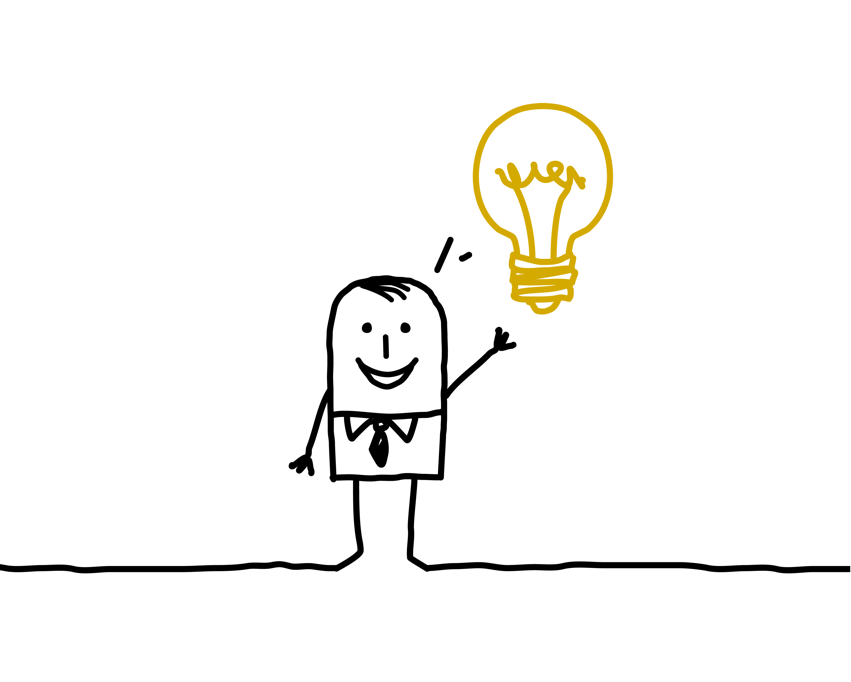 n2/3 + n1/3
Hierarchical ORAM
*
C
n1/3
De-amortization techniques 
from Goodrich et al. [GMO+11]
13
Our Approach: OTA Stashes
Important: max ≤  N/log2N
for maintaining O(N) index size
…
…
Amax
Bmax
…
…
…
…
A4s
B4s
…
…
A2s
B2s
…
…
As
Bs
M
Stashes
…
14
?
Conclusion – Future Work
Locality-aware Dynamic SE
Read Efficiency
Closer to the lower bound
Open Question: Closer to the lower bound?
New ORAM: Ο(n1/3log2n ) bandwidth, O(1) locality
[ANS+16]-OneChoiceAlloc
~
Ο(logΝ)
Large
Small
Huge
Medium
Ο(logγΝ)
OTA-based approach
Multi-level
keyword-size compression
Sequential
Scan
[ANS+16]
TwoChoiceAlloc
~
O(loglogN)
New probability bounds for OTA
1-γ
2
γ
N1-1/loglogN
N1-1/log     N
N/log N
N/log N
N
Keyword-list size
15
Thank You!
https://eprint.iacr.org/2017/749
Read Efficiency
Closer to the lower bound
New ORAM: Ο(n1/3log2n ) bandwidth, O(1) locality
[ANS+16]-OneChoiceAlloc
~
Ο(logΝ)
Large
Small
Huge
Medium
Ο(logγΝ)
OTA-based approach
Multi-level
keyword-size compression
Sequential
Scan
[ANS+16]
TwoChoiceAlloc
~
O(loglogN)
New probability bounds for OTA
1-γ
2
γ
N1-1/loglogN
N1-1/log     N
N/log N
N/log N
N
Keyword-list size
[ASS18] in CRYPTO
O(N) space, O(1) locality and ω(1)⋅ϵ(n)−1+O(logloglogN) read efficiency
where n = N1-ϵ(n)
Read Efficiency
[ANS+16]-OneChoiceAlloc
Ο(logΝ)
Ο(logΝ/loglogN)
Large
Small
Huge
Medium
Ο(logγΝ)
[ANS+16]
TwoChoiceAlloc
~
O(loglogN)
O(logloglogN)
3
1-γ
2
γ
N/log N
N1-1/loglogN
N1-1/log     N
N/log N
N/log N
N
Keyword-list size
Studying locality for HDD
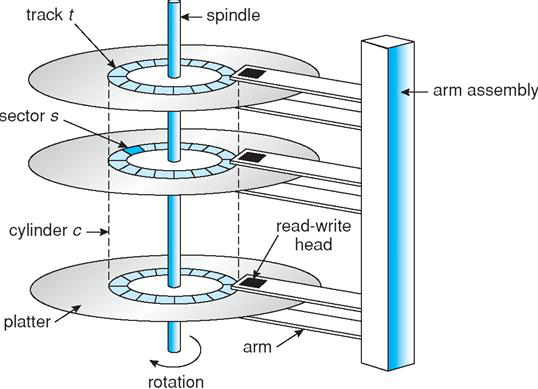 Access Cost = (seek time) + (rotational delay) + (transfer time)
Sequential I/O Cost
Random I/O Cost
~10 μs for 1 byte
~4-12 ms
Studying locality for SDD
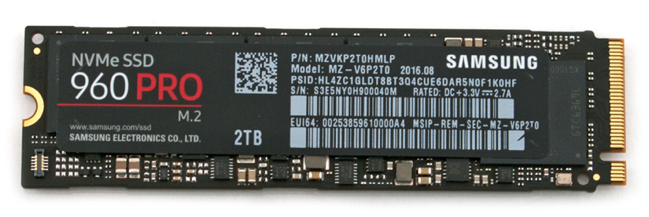 Samsung 960 Pro M.2 NVMe SSD
High
Low
More detailed analysis   http://www.storagereview.com/samsung_960_pro_m2_nvme_ssd_review
Studying locality for RAM
Untrusted
Cloud
Client
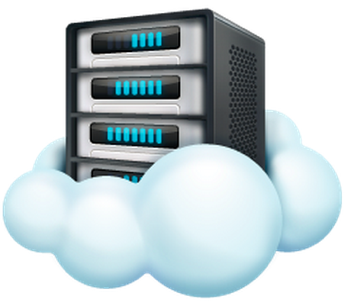 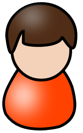 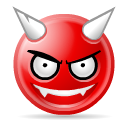 Tw
Tw2
Tw3
Tw1
search query:
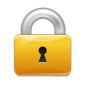 keyword
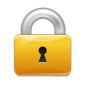 keyword
Tw
search query:
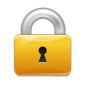 keyword
Tw